University of Pannonia
Faculty of Engineering
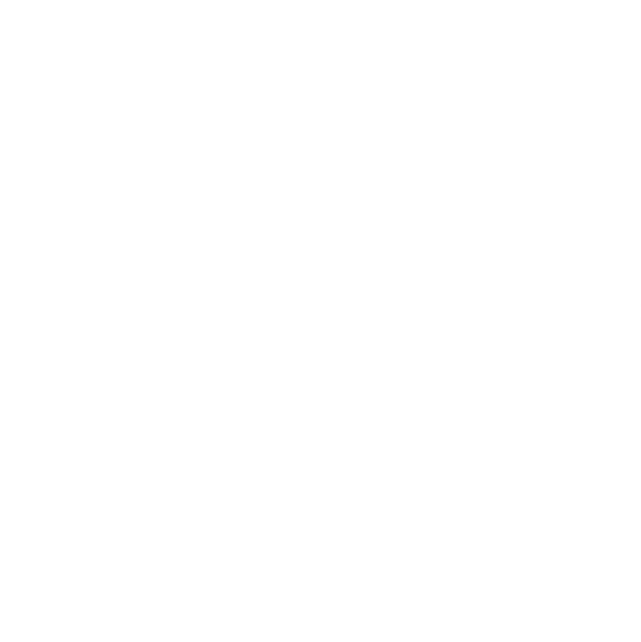